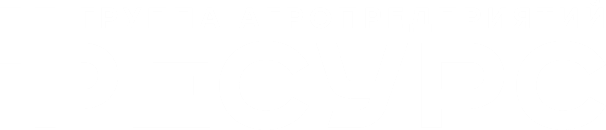 ООО «Тамбовский бройлер»
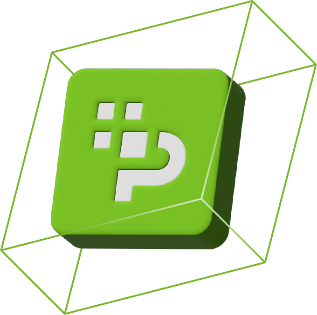 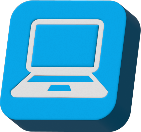 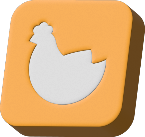 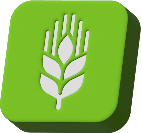 НАЧНИ КАРЬЕРУ
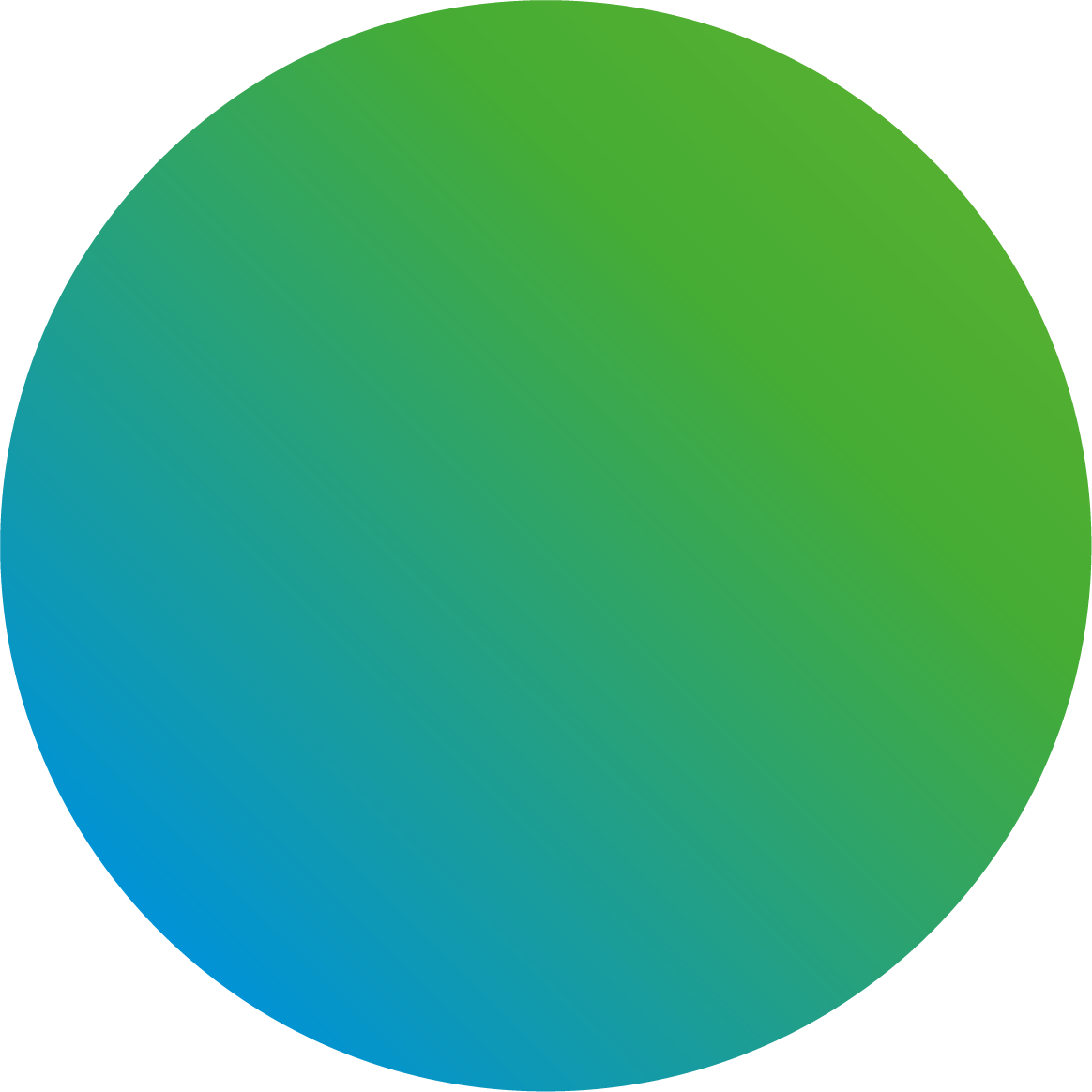 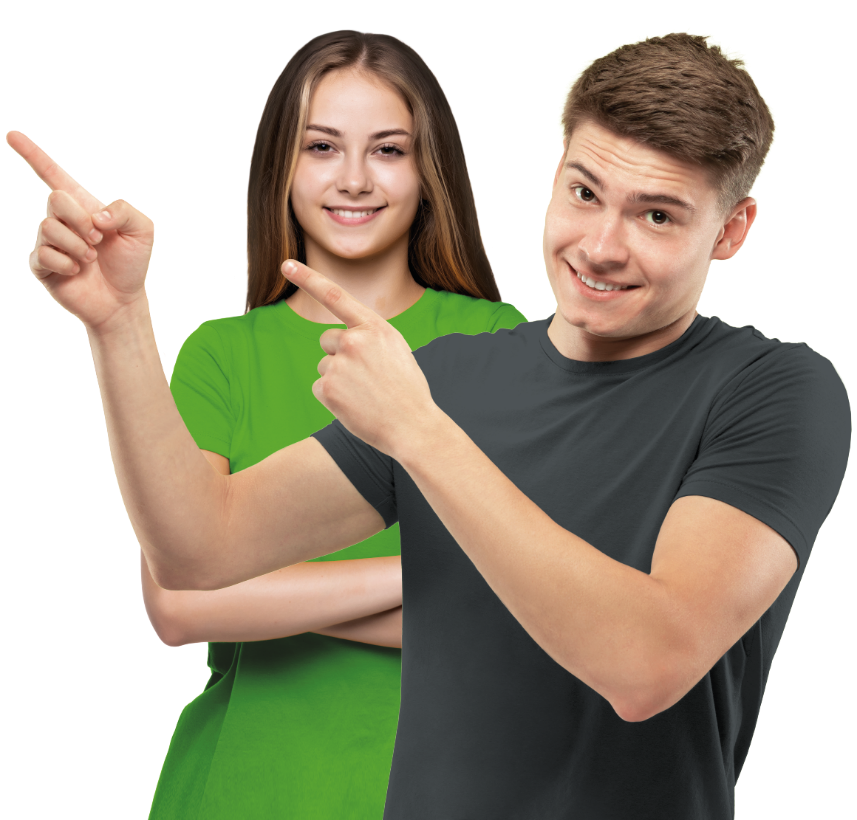 ВМЕСТЕ С НАМИ
www.gapresurs.ru
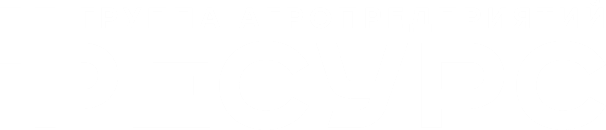 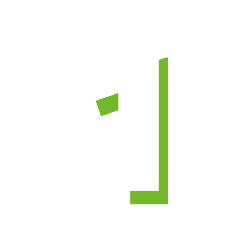 О КОМПАНИИ
МЕСТО В РОССИИ
ПО ПРОИЗВОДСТВУ И ЭКСПОРТУ МЯСА ПТИЦЫ*
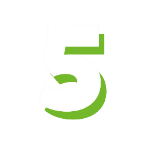 Группа агропредприятий «Ресурс» является одним из крупнейших российских производителей продовольственной продукции и занимает ведущие позиции среди отечественных экспортеров мяса птицы и подсолнечного масла. 
Продуктовый портфель ГАП «Ресурс» включает мясо птицы, баранину, говядину, свинину, мясные полуфабрикаты, колбасные и деликатесные изделия, растительные масла, муку, а также молочные продукты. 
Первый российский производитель мяса птицы, чей объем производства мяса цыплят-бройлеров в живом весе превысил один миллион тонн.
МЕСТО В ЕВРОПЕ
ПО ПРОИЗВОДСТВУ МЯСА ПТИЦЫ**
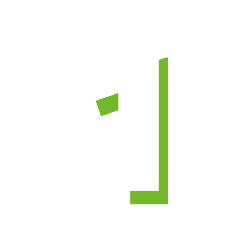 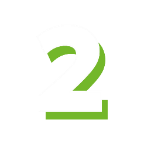 МЕСТО В МИРЕ
ПО ПРОИЗВОДСТВУ МЯСА ПТИЦЫ**
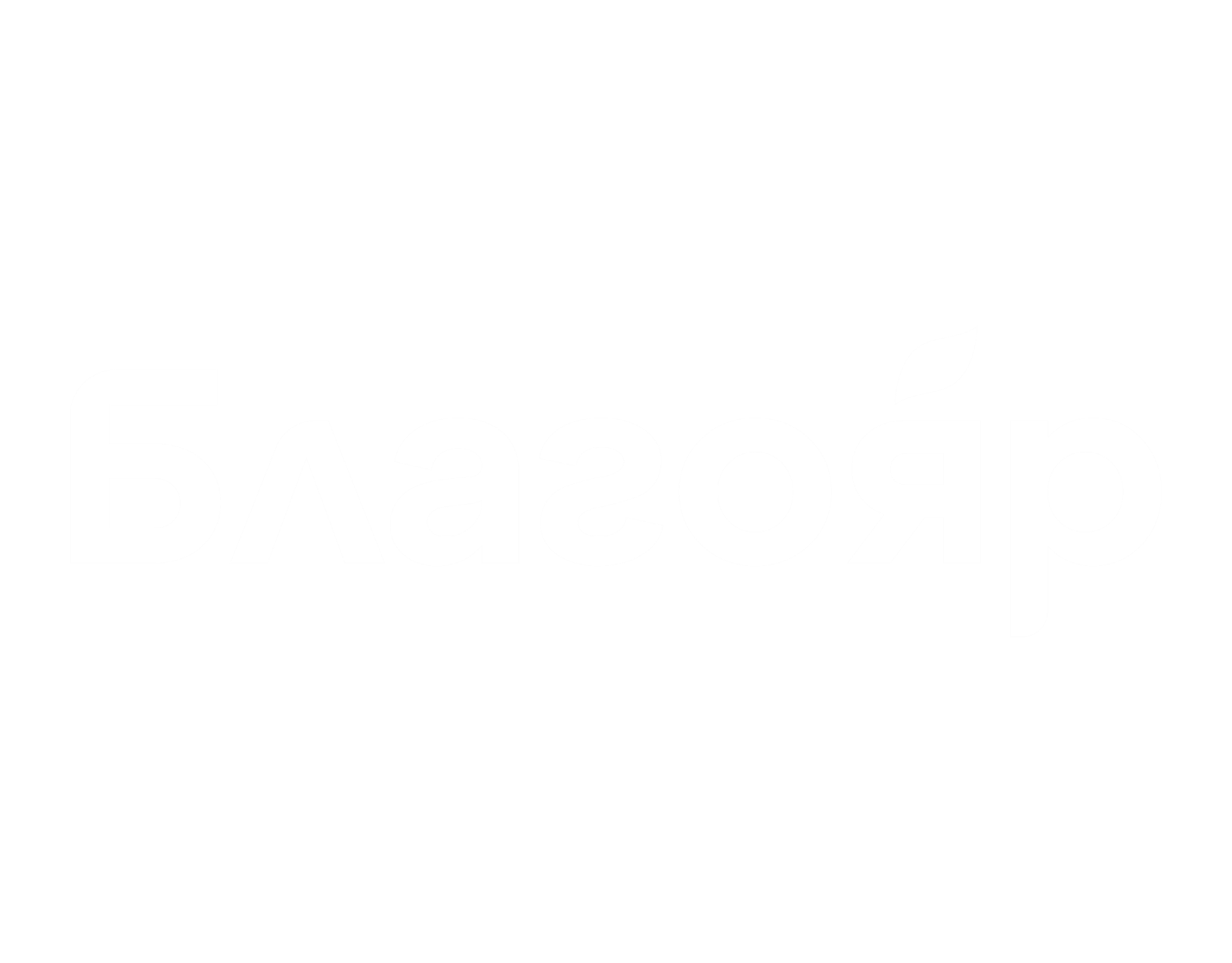 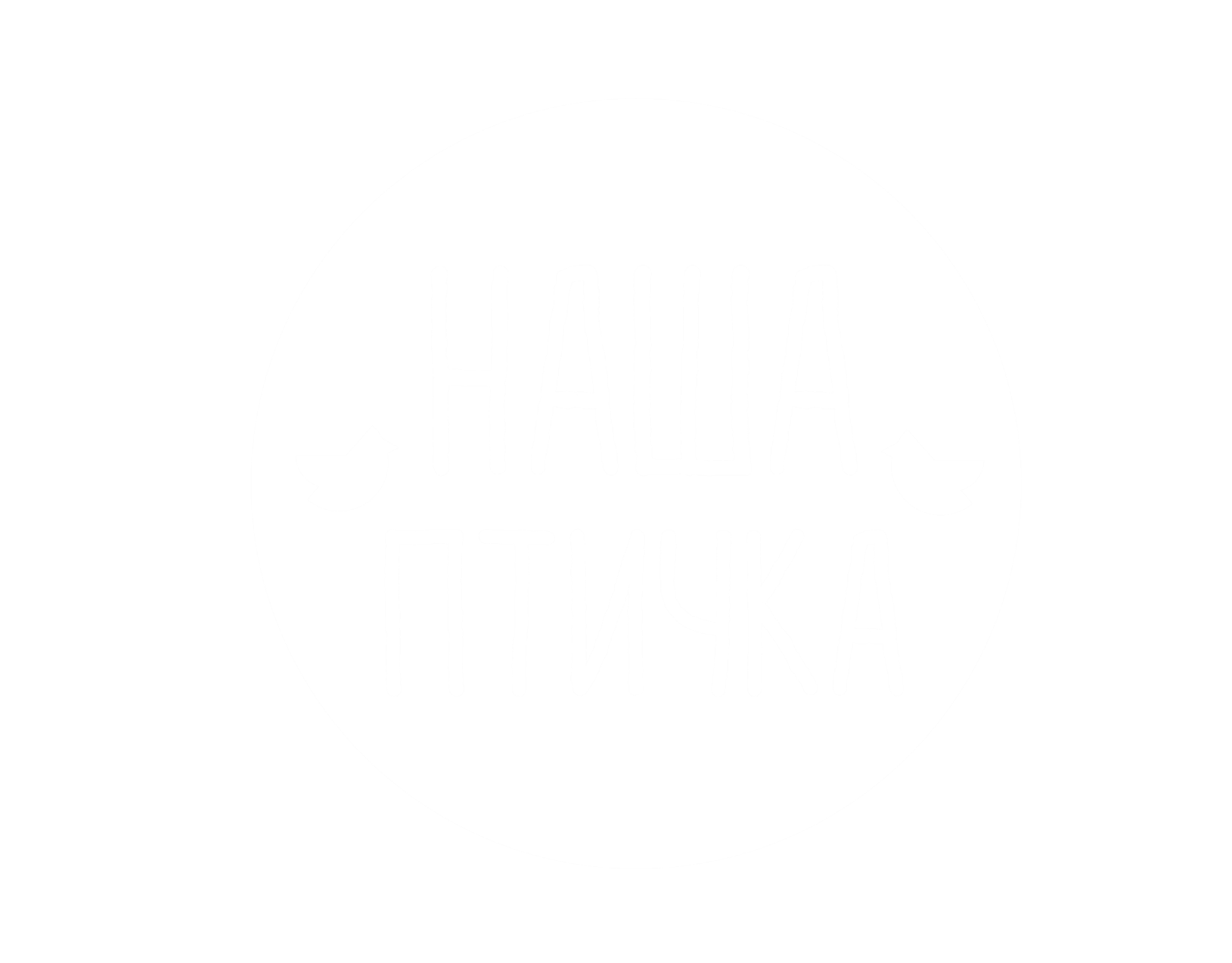 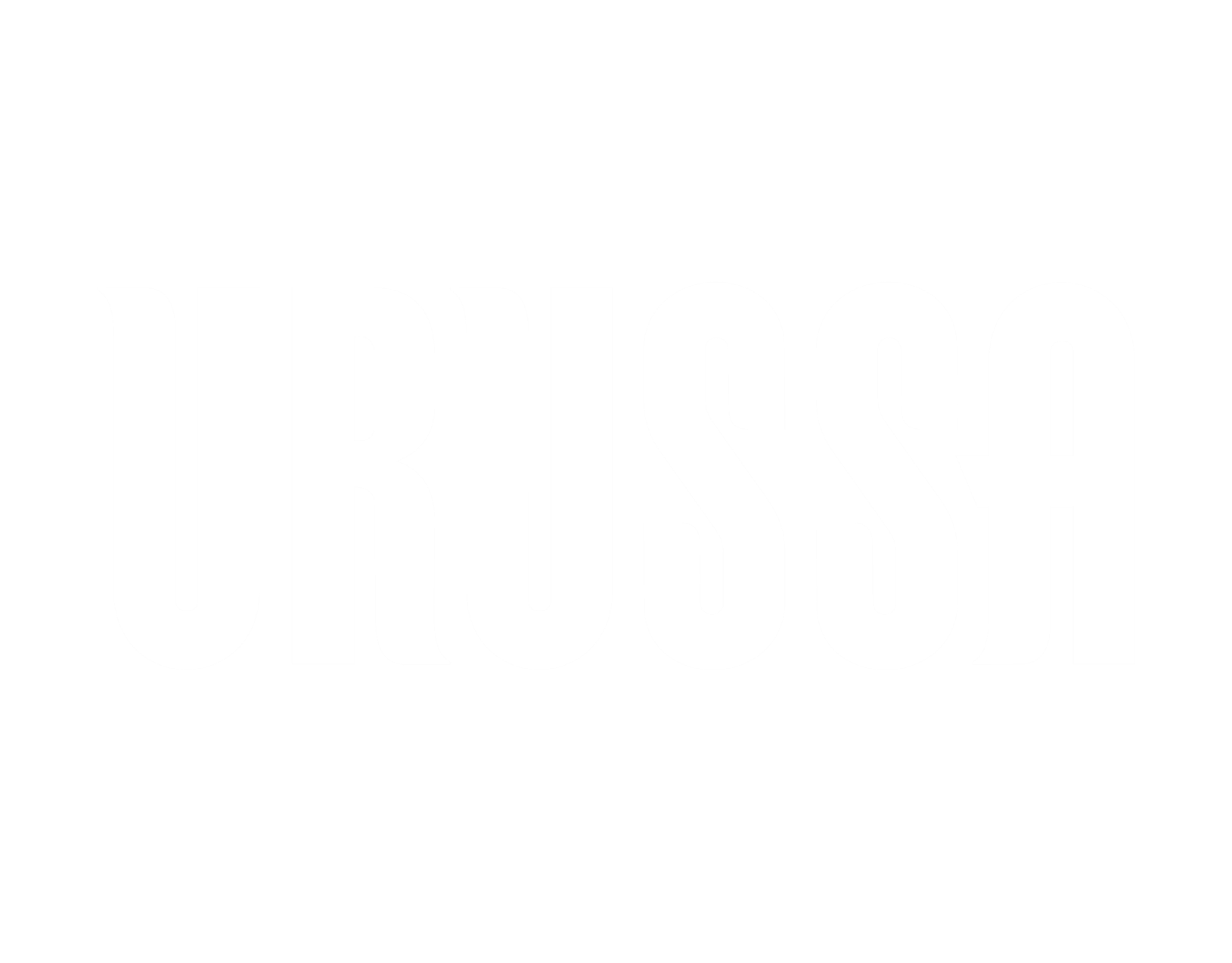 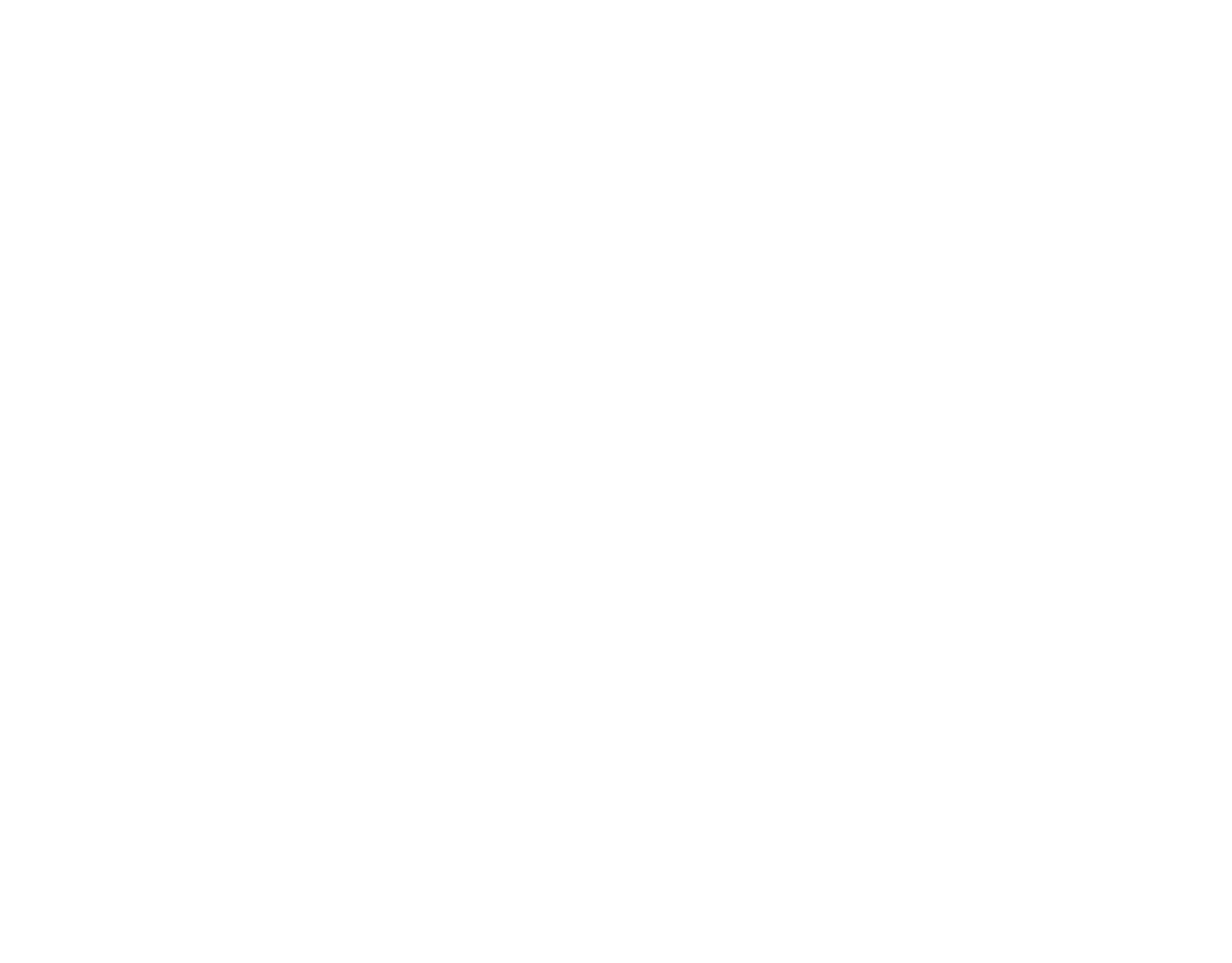 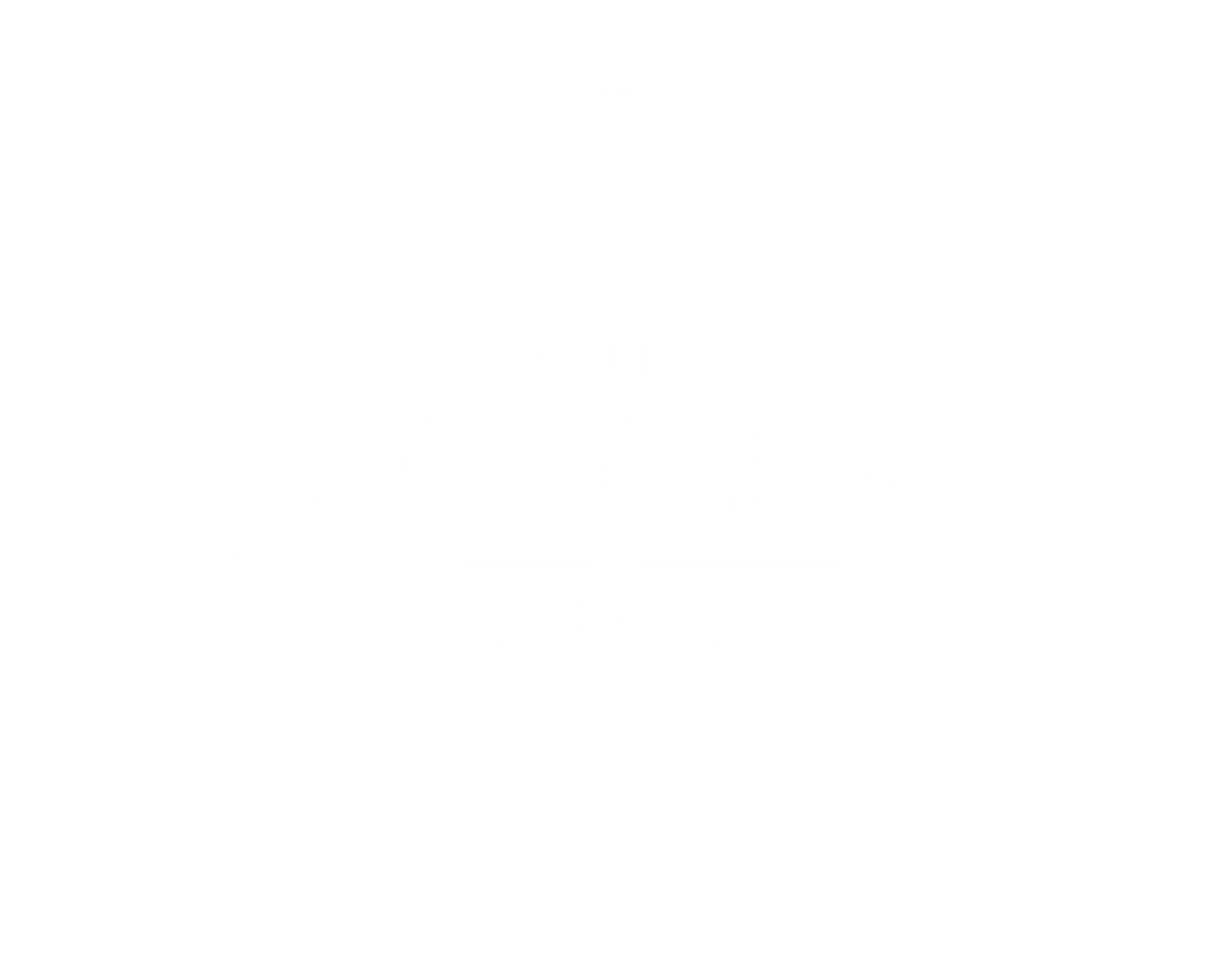 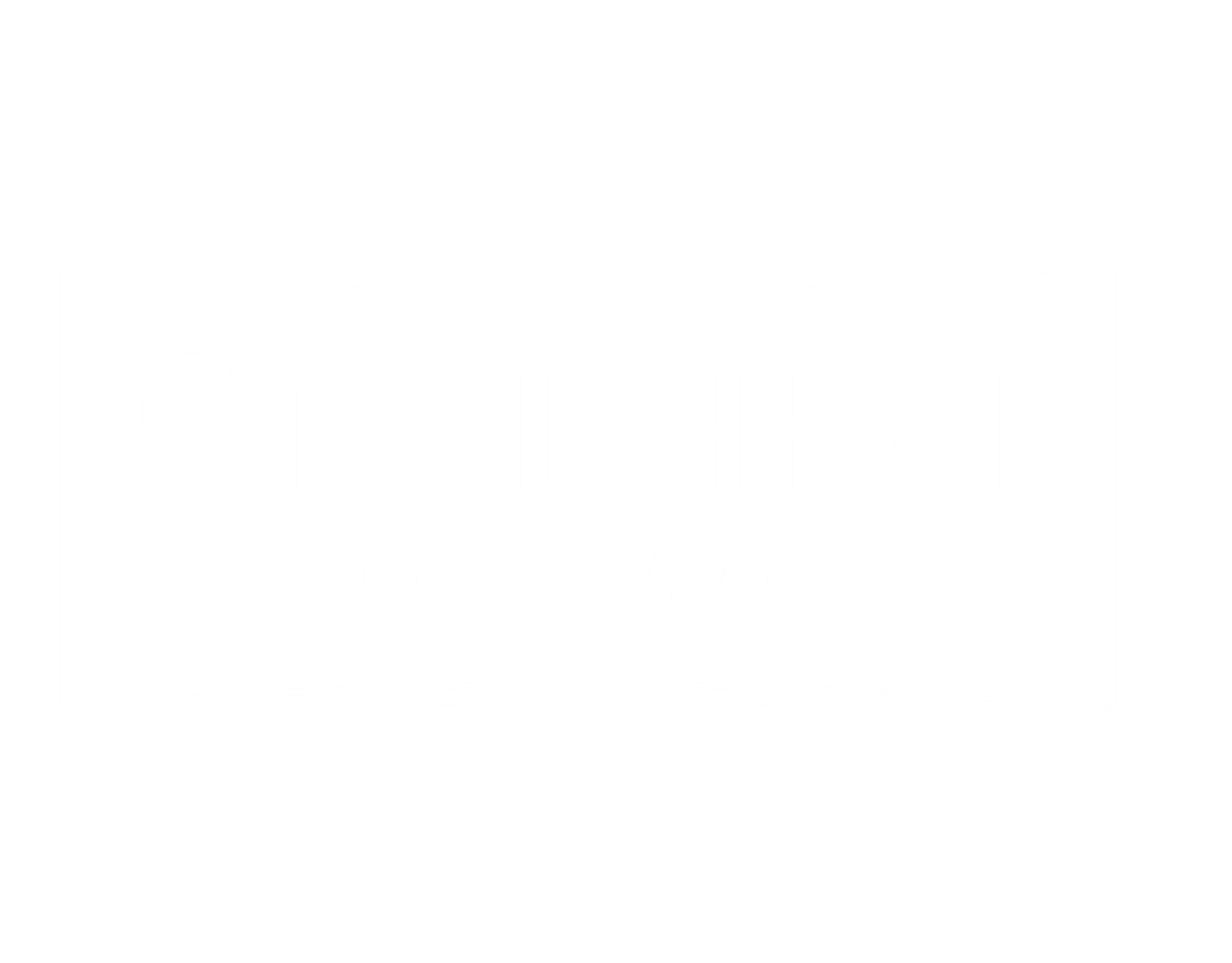 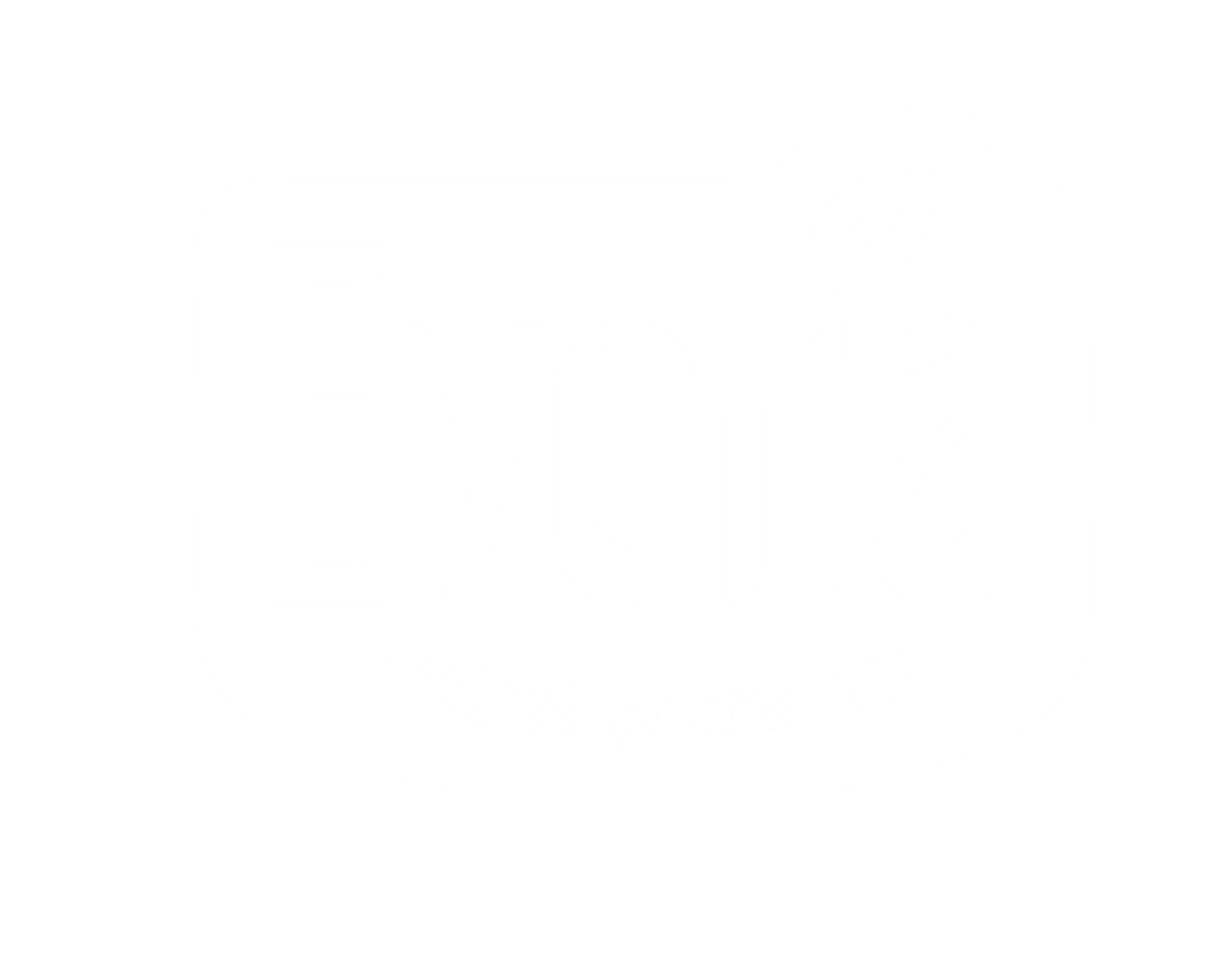 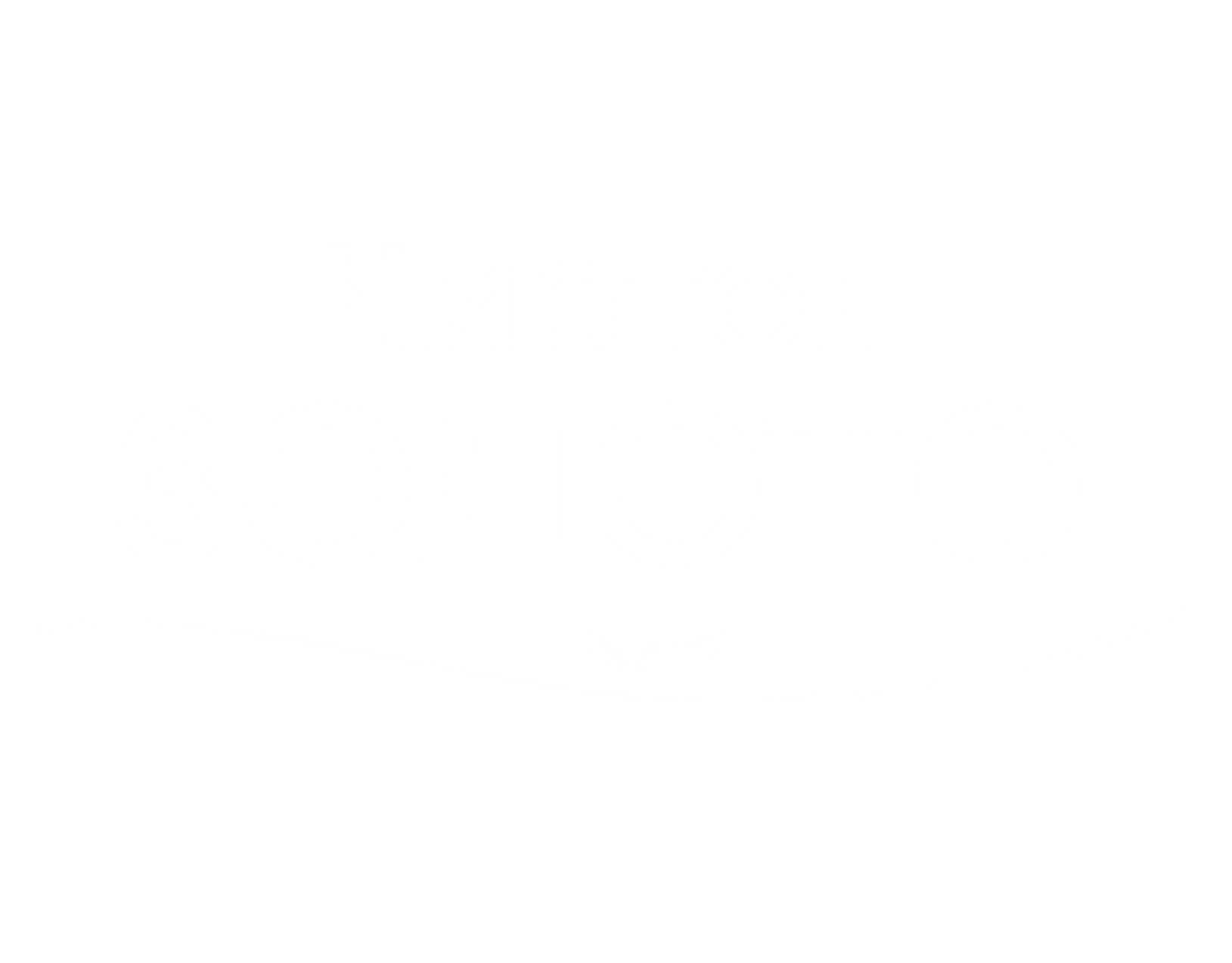 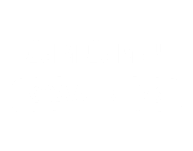 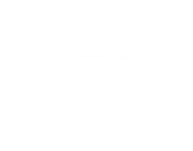 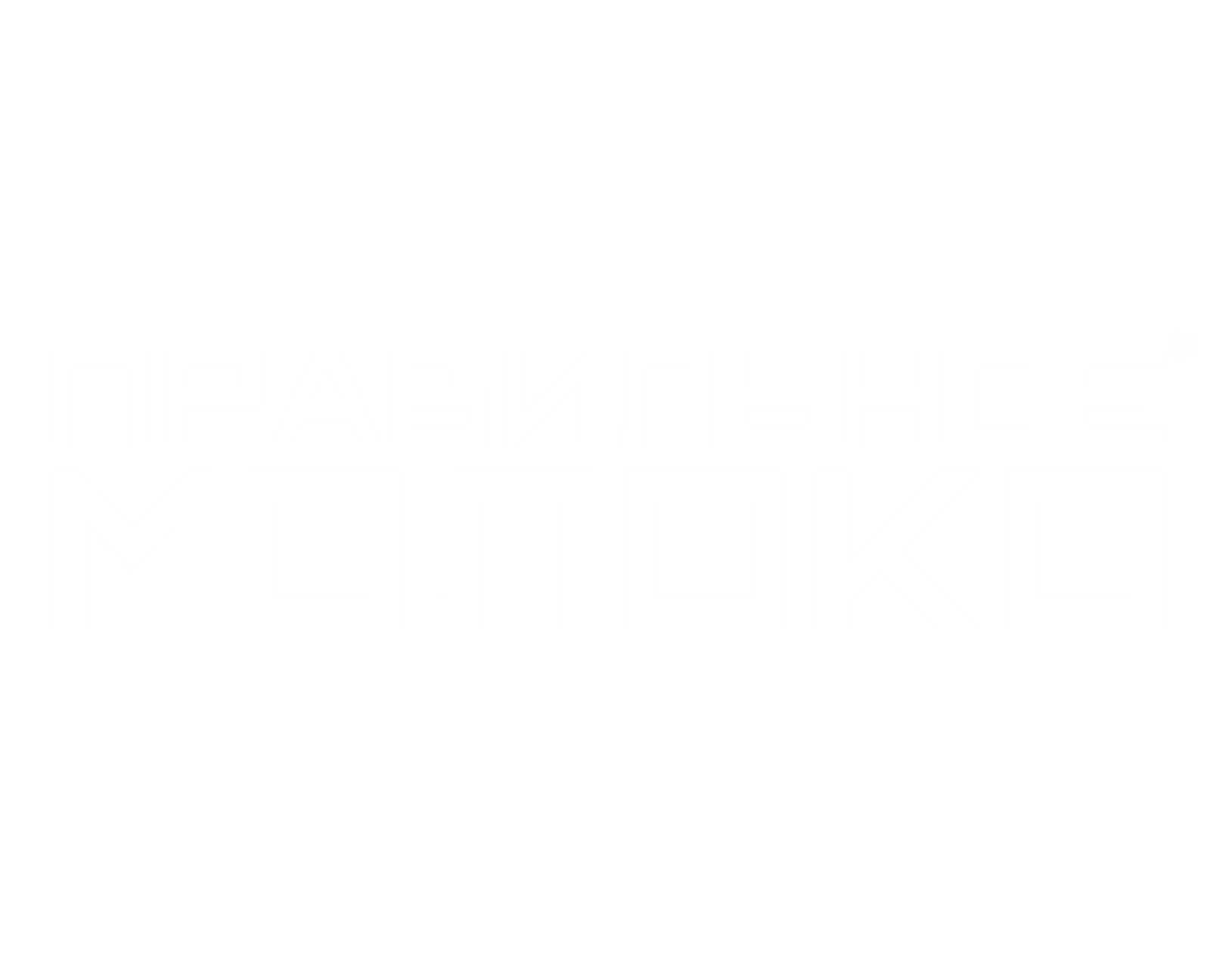 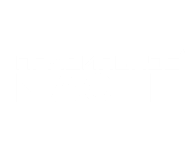 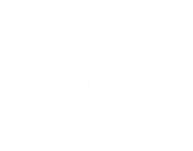 *Данные рейтинга Национального союза птицеводов по итогам 2023 года
**Данные рейтинга WATT Global Media по итогам 2023 года
НАПРАВЛЕНИЯ ДЕЯТЕЛЬНОСТИ
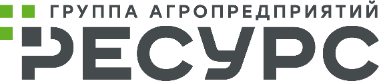 Производство растительных масел
Производство 
мяса цыплят-бройлеров
Производство комбикормов
>1 МЛН 
ТОНН В ГОД
(объем в живом весе)
>2 МЛН 
ТОНН В ГОД
>1 МЛН 
ТОНН В ГОД
(объем переработки семян подсолнечника)
НАПРАВЛЕНИЯ ДЕЯТЕЛЬНОСТИ
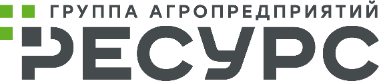 Производство 
мясной гастрономии
Производство 
молочной продукции
Производство 
баранины
>140 
ТОНН В СУТКИ
>5 ТЫСЯЧ 
ТОНН В ГОД
>150 ТЫСЯЧ 
ТОНН В ГОД
ГЕОГРАФИЯ
И КОЛЛЕКТИВ
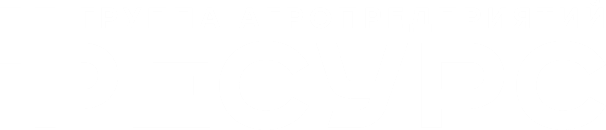 Наши производственные объекты и офисы расположены в 22 регионах России (ЮФО, СКФО, ЦФО, ПФО и СЗФО)
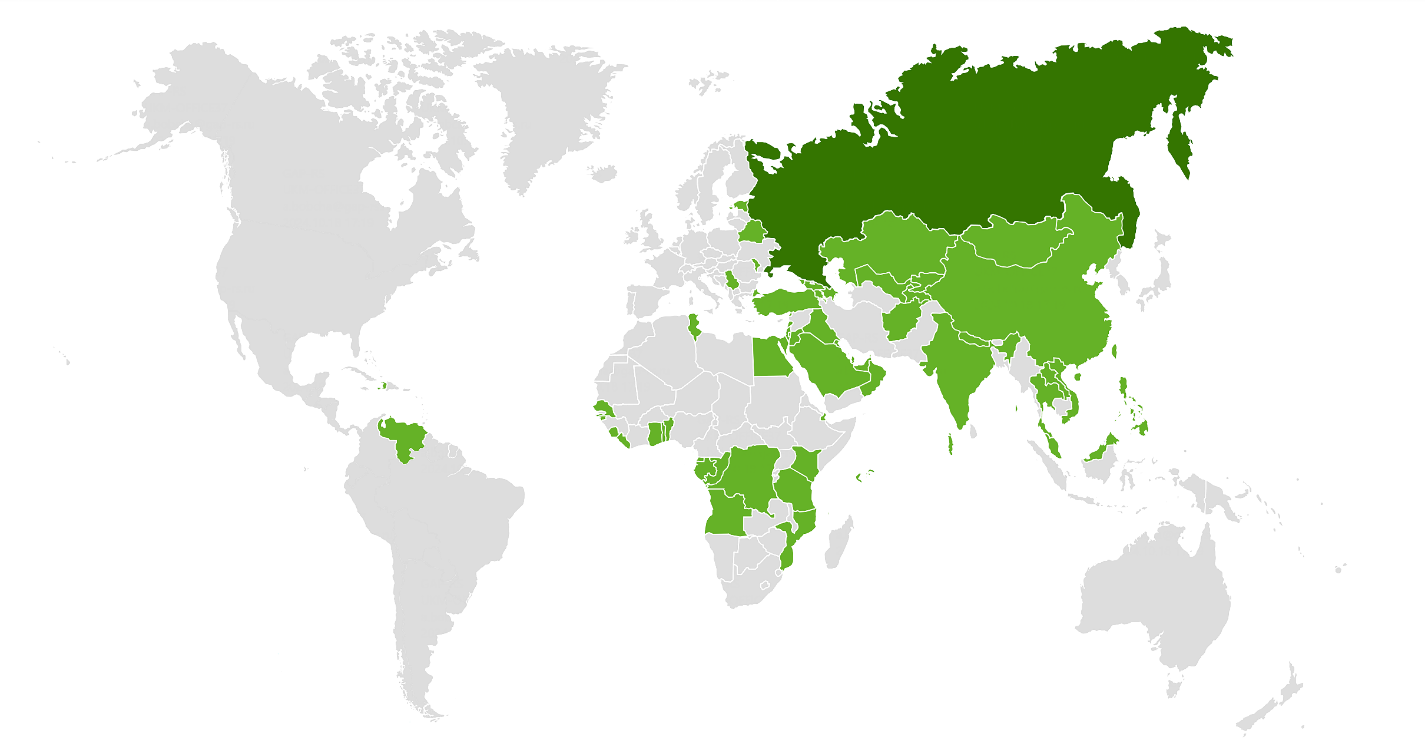 Специалисты ГАП «Ресурс» имеют опыт поставок продукции во все регионы России 
и на рынки более 65 стран мира
Общие цели и равные условия для построения карьеры и самореализации объединяют 
в нашей команде более 40 тысяч человек
Внутренний рынок
Экспорт
МЫ  
ПРЕДЛАГАЕМ
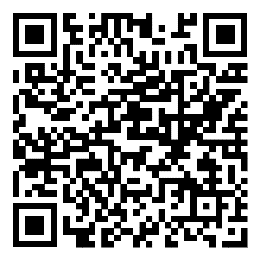 01
02
03
04
По итогам успешного обучения  
гарантированное официальное трудоустройство и уровень заработной платы выше рынка
Возможность получения корпоративной стипендии ГАП «Ресурс» во время обучения 
в среднем специальном или высшем учебном заведении
Возможность компенсации расходов на аренду жилья в случае переезда, а также софинансирования процентов 
по ипотечному кредитованию
Возможность комфортной адаптации 
и непрерывного профессионального роста 
за счет поддержки опытных наставников 
и организованного процесса обучения
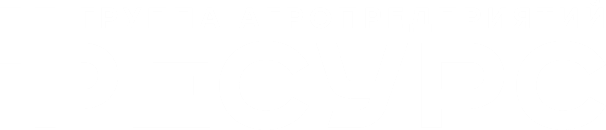 www.gapresurs.ru
ПРИХОДИ К НАМ
И БУДЕШЬ В РЕСУРСЕ!